Проект учебного занятия«Игровая Коми- Пермяцкая кукла»
Выполнила: Калабина Елена Андреевна
Цель проекта : формирование знаний и умений у учащихся по созданию игровой Коми- Пермяцкой куклы и приобщение к творчеству.
Поставленные задачи: 
Познакомить учащихся с историей возникновения традиционной народной куклы.
Познакомить учащихся с поэтапным изготовлением куклы в материале.
Развивать у детей творческие способности, стремление изготавливать народные игрушки.
Воспитывать аккуратность в работе.
Фотографии образцов изделий
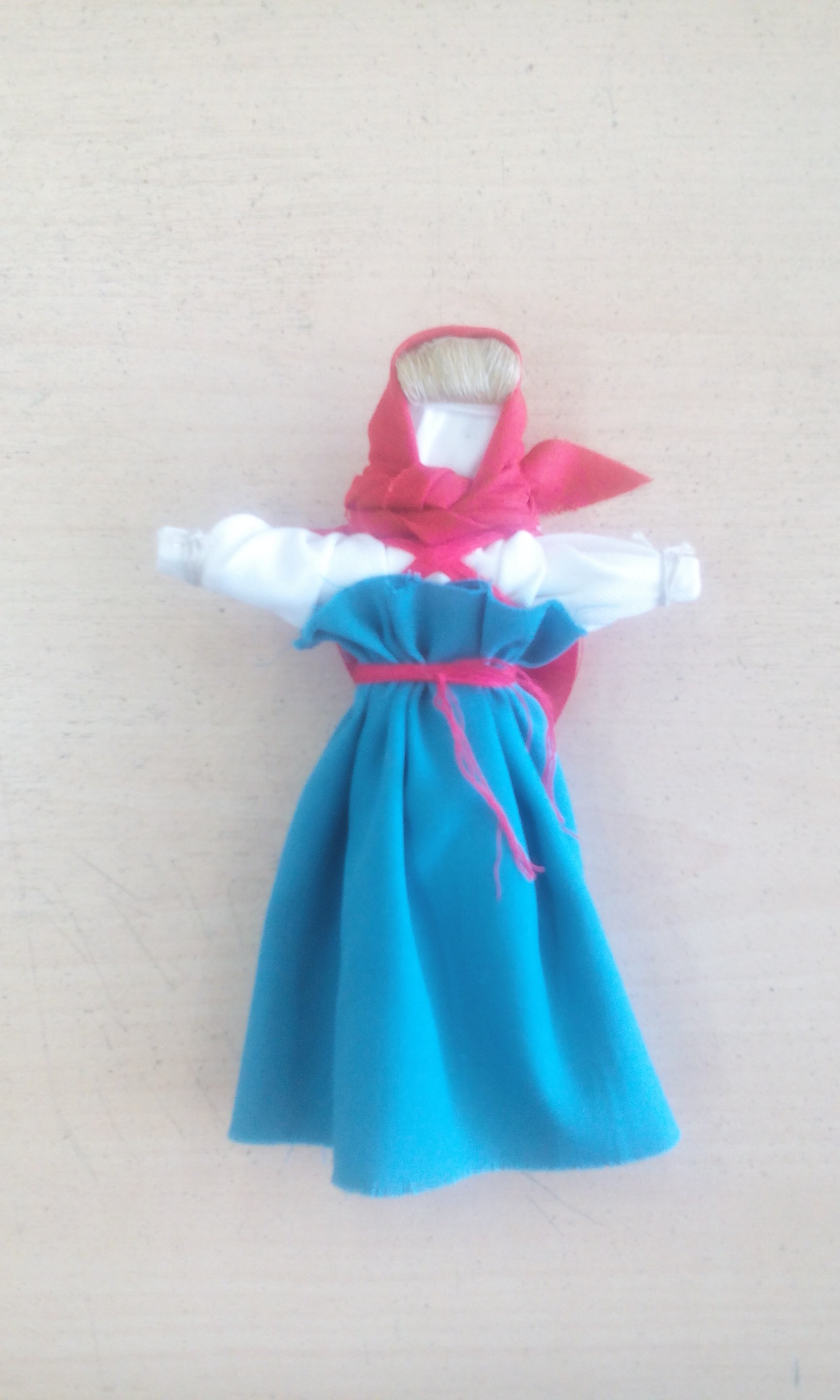 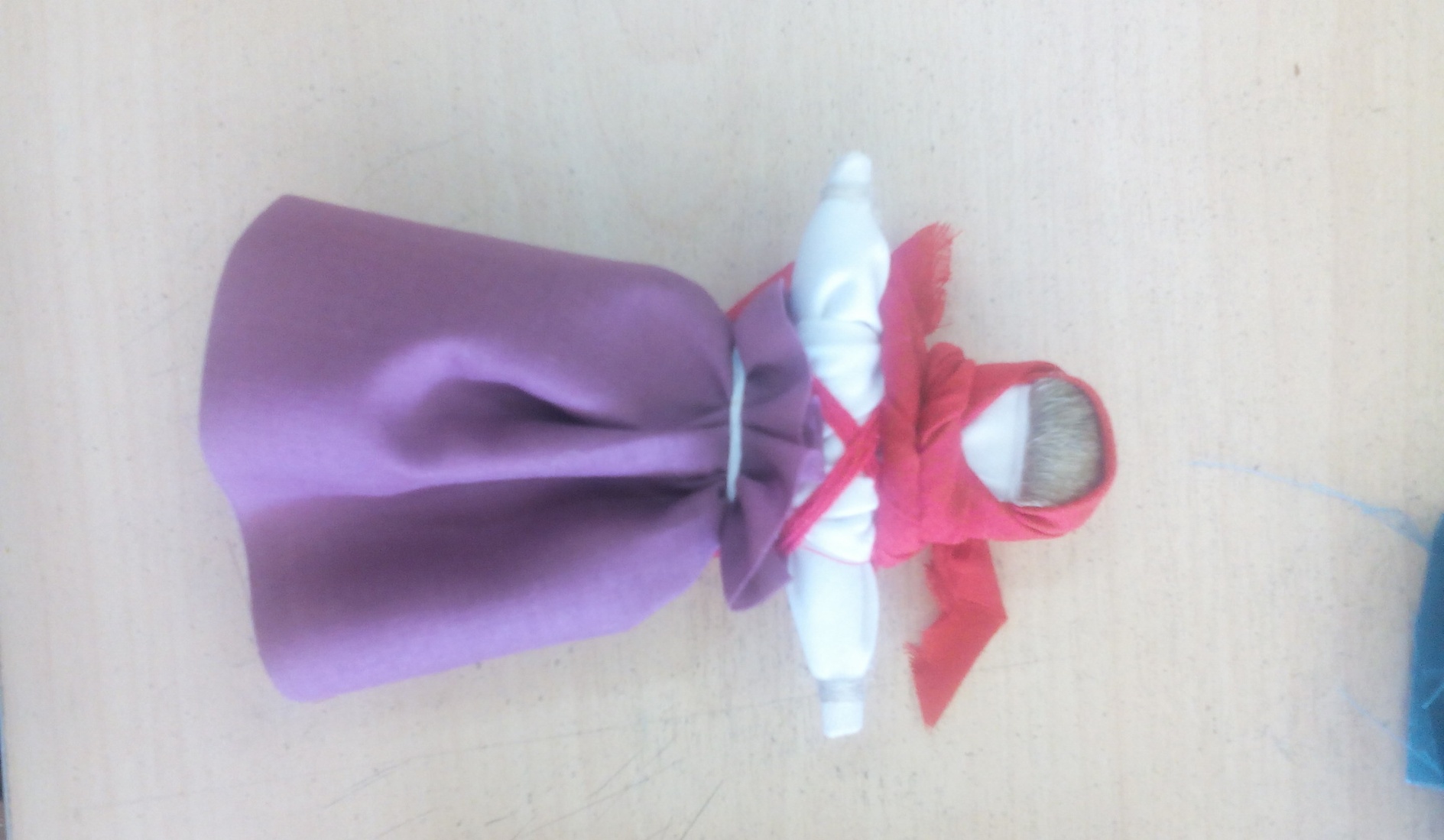 Оборудованные места
Ход урокаЗнакомство с традиционными народными куклами
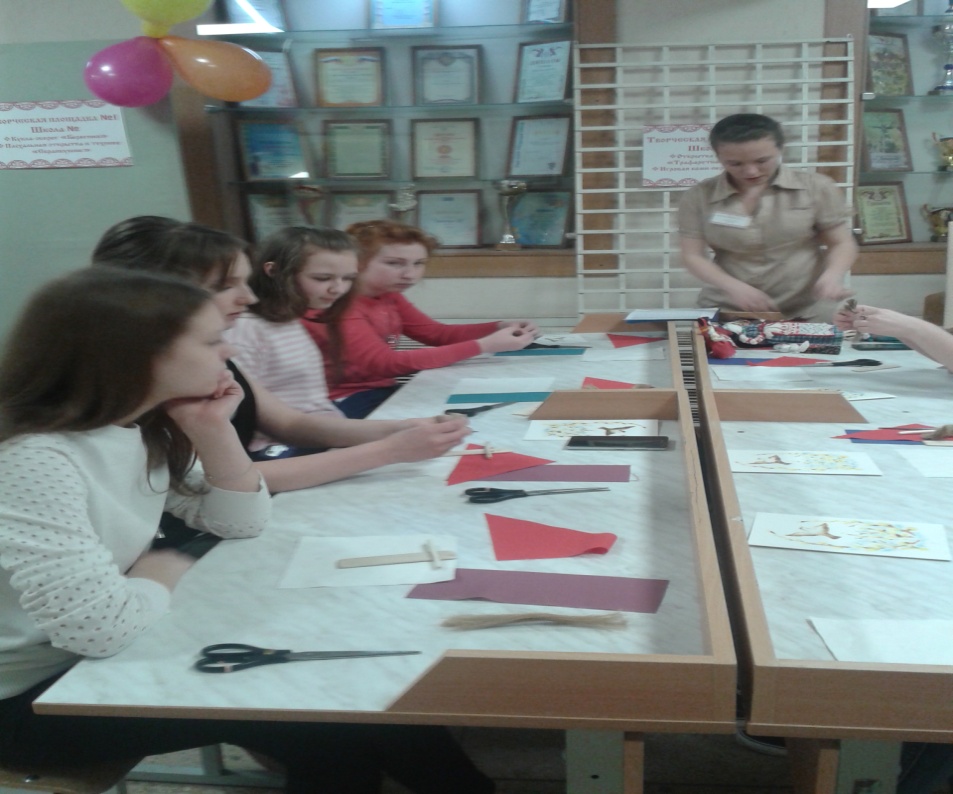 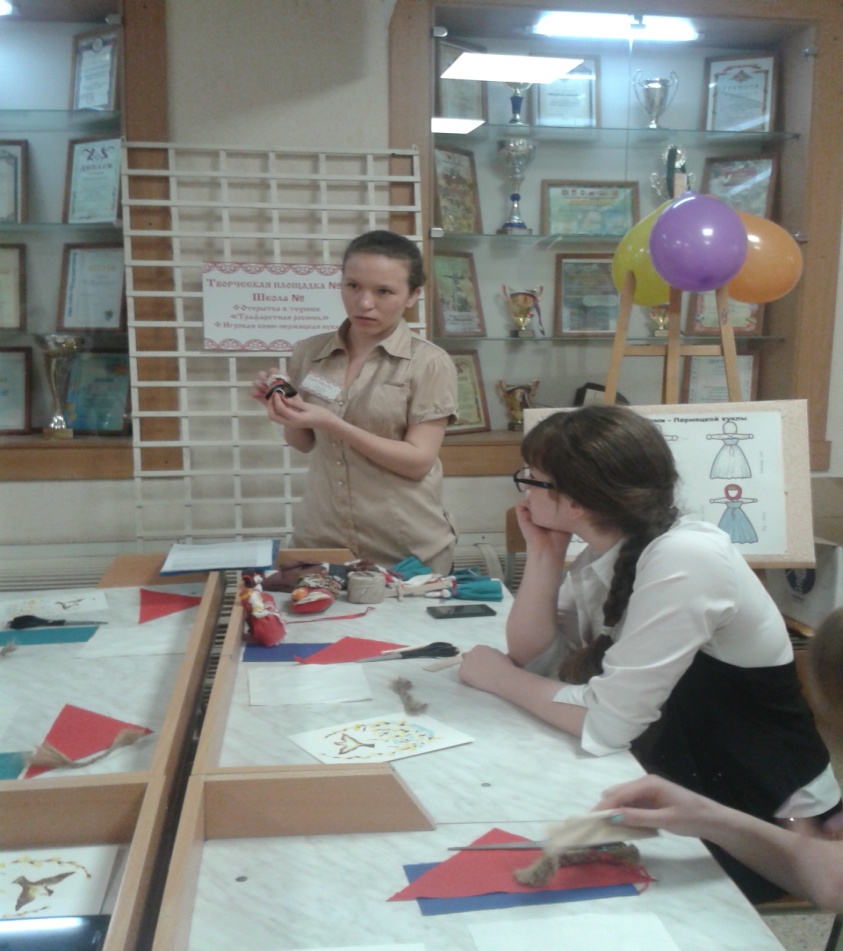 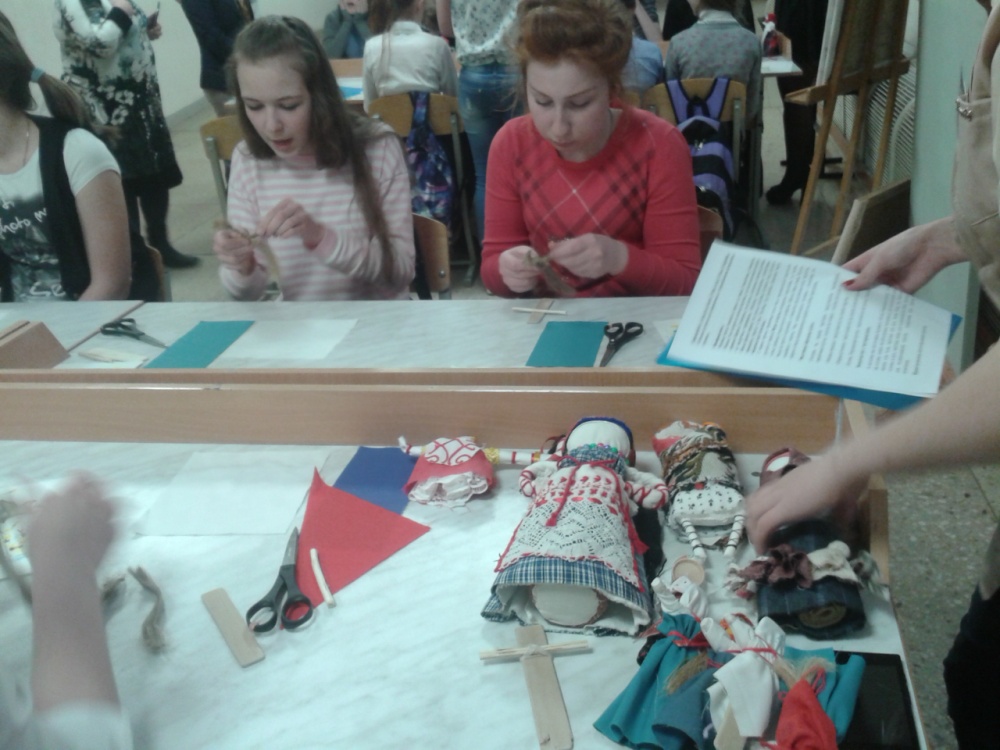 Поэтапное выполнение работ учащимися
 Конструктивная сборка туловища и оформление головы и рук
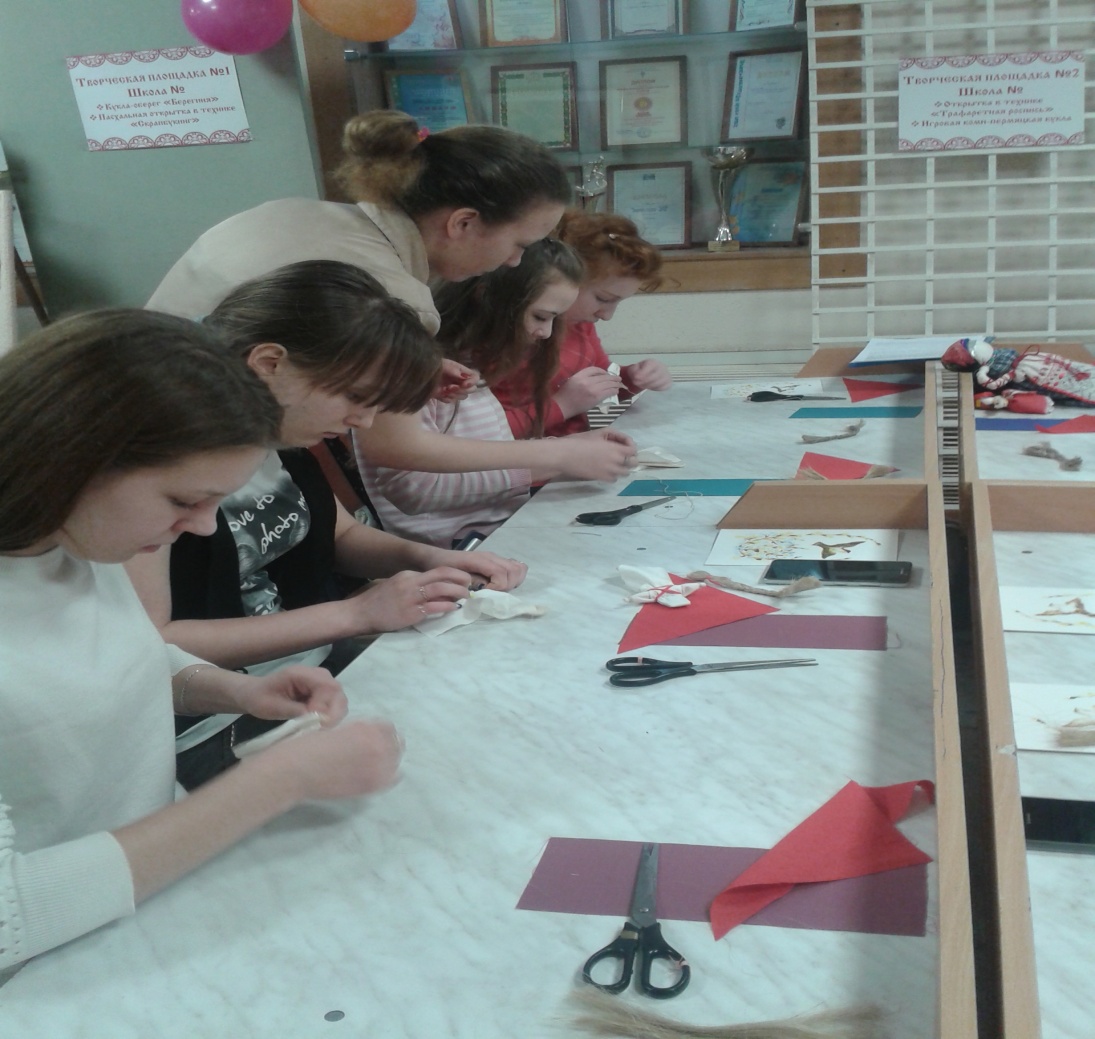 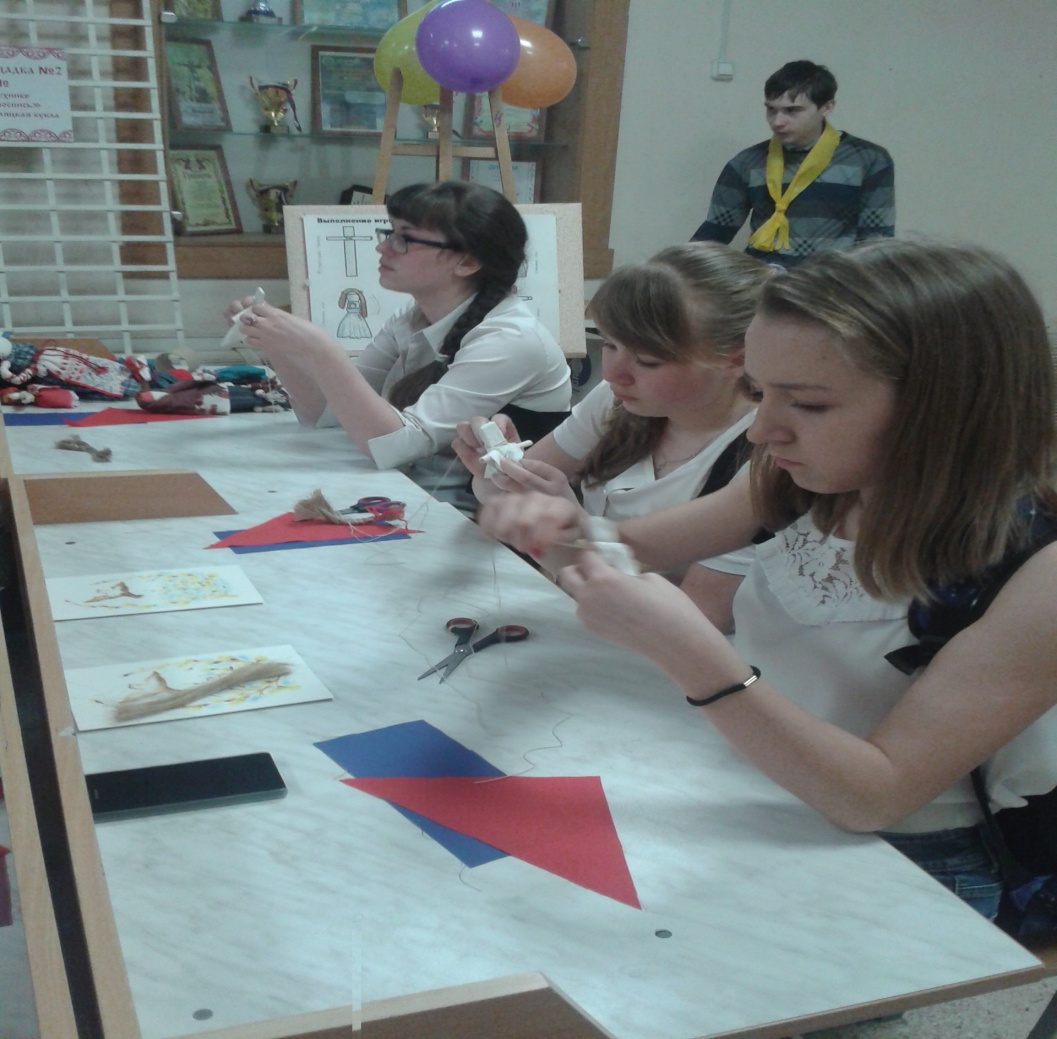 Оформление юбки
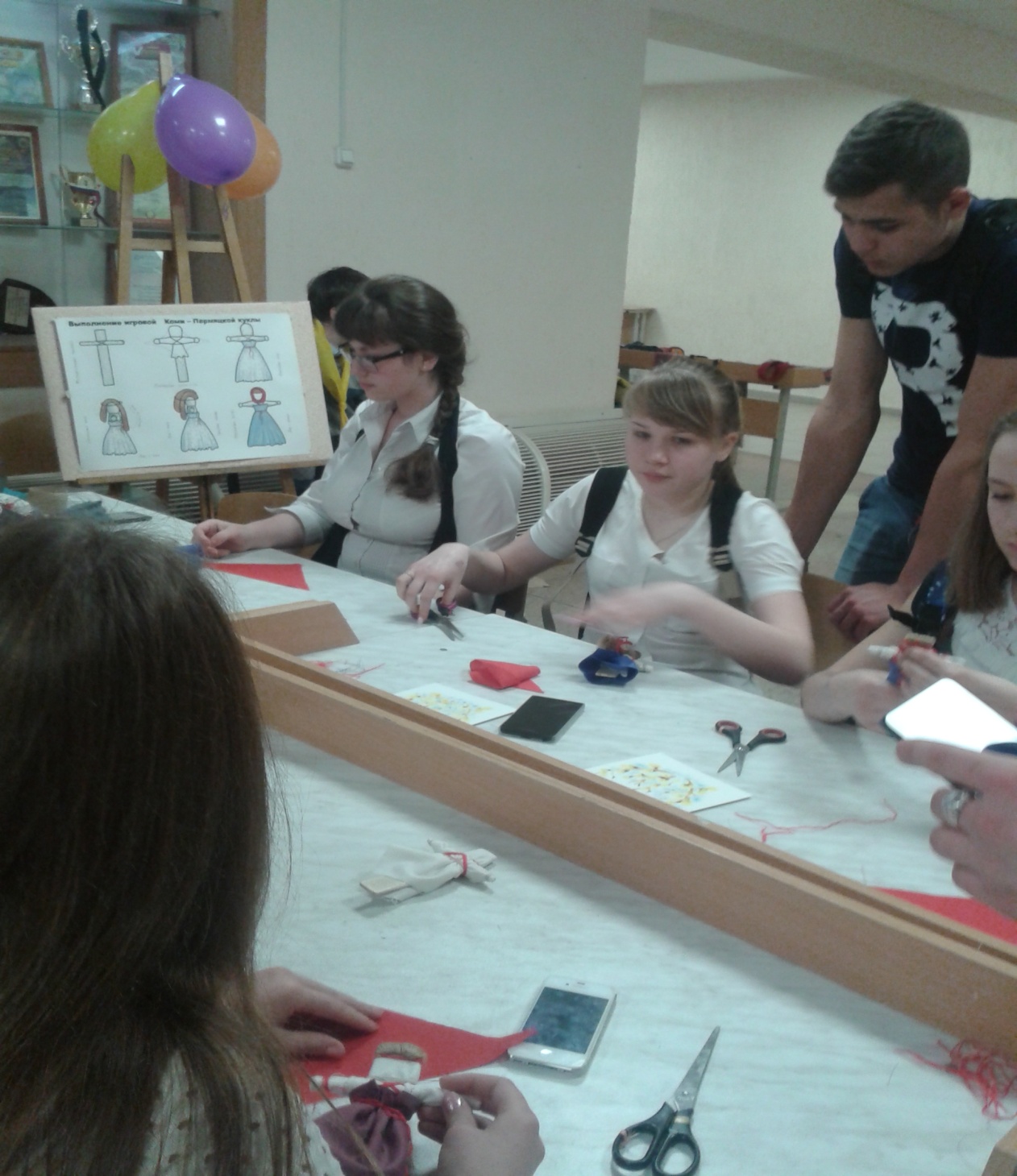 Оформление волос и повязывание платка
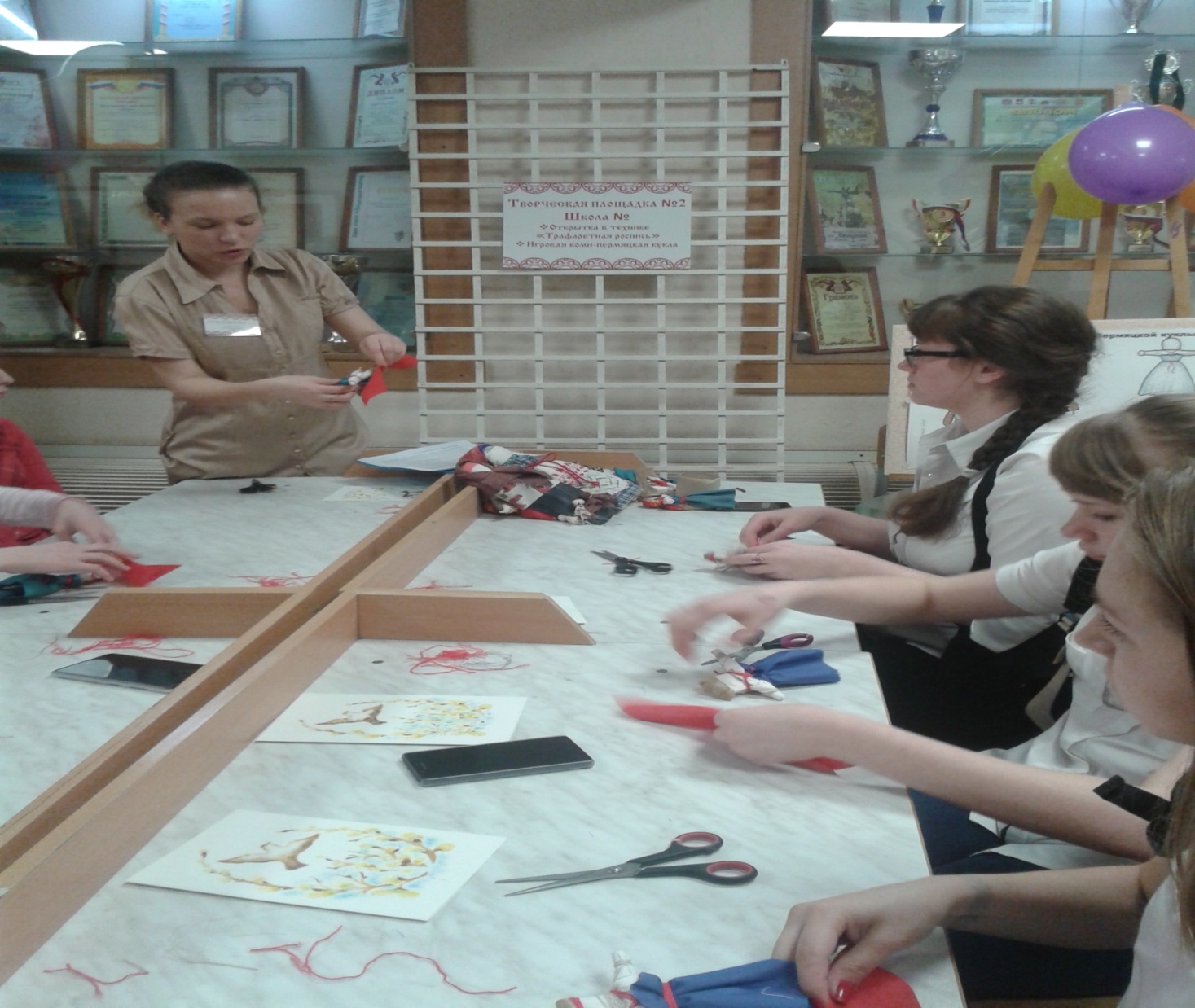 Результаты выполнения работ учащимися
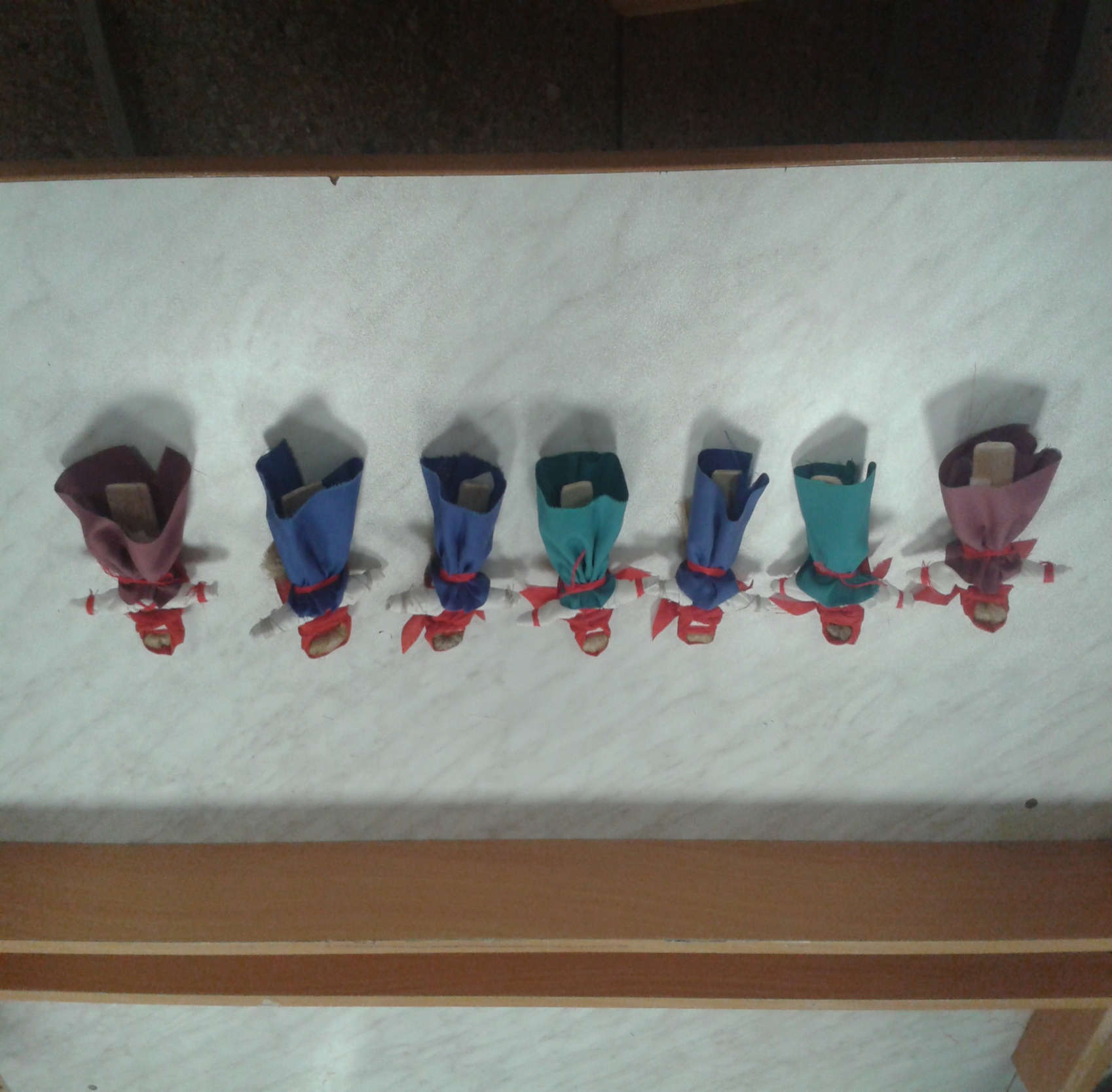 Результаты учащихся
Обучающиеся приобрели практическое знание по выполнению игровой «Коми – Пермяцкой куклы». 
Познакомились с историей возникновения традиционной народной куклы.
Познакомились с поэтапным изготовлением куклы (все обучающиеся выполнили игровую Коми-Пермяцкую куклу в полном объеме за отведенное время). 
Изготовление игровой куклы выполнено, но имеются незначительные погрешности (неаккуратно повязана юбка и платок).